Attention and Heroism
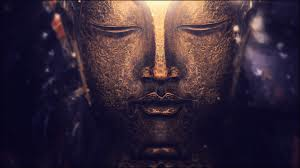 “Our human compassion binds us the one to the other - not in pity or patronizingly, but as human beings who have learnt how to turn our common suffering into hope for the future.”

Nelson Mandela
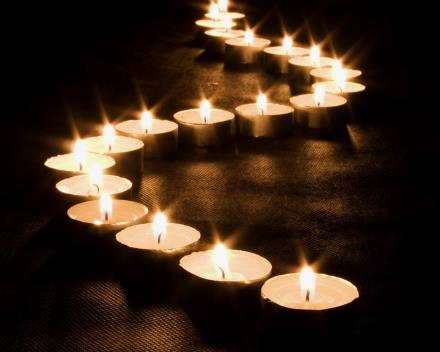 Wisdom and Uncertainty
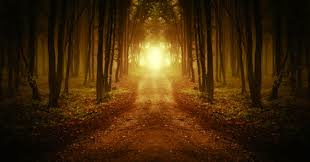 Compassion Defined
“a basic kindness, with deep awareness of the suffering of oneself and of other living things, coupled with the wish and effort to relieve it.” (Gilbert, 2009)
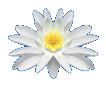 Compassion Defined
Compassion has evolved from “the caregiver mentality” found in human parental care and childrearing.
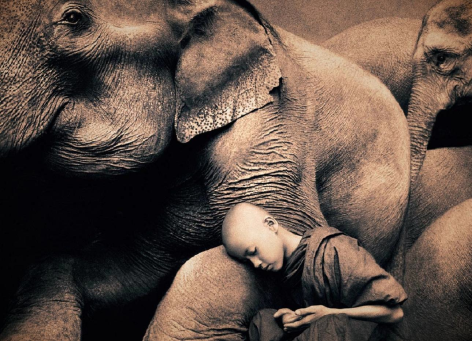 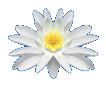 Compassion Defined
Compassion in therapy links -
“psychotherapeutic processes with evolved psychological systems, especially those associated with social behavior” (Gilbert, 2007)
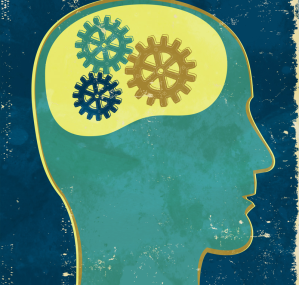 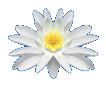 Compassion and Evolution
Compassion is linked to the activation of affiliative emotions.
Attachment bonds form a ‘secure base’ for operation in the world. 
Involves‘species-preservative’ perspective as opposed to that of a ‘self-preservative’ system. (Wang, 2005)
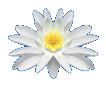 Compassion and Evolution
emering from from the critical role of care-giving and parenting
This invovles the development of an enlarged neocortex (Wang, 2005)
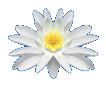 Perspectives on Compassion
Ancient wisdom
	Compassion transforms the mind. (Buddhism)
Evolution 
	Evolution has made our brains highly 	sensitive to internal and external kindness
Neuroscience
	Specific brain areas are focused on detecting 	and responding to kindness and compassion
ACT
	Compassion is a value inherent in 	psychological flexibility model – 
	Self-compassion related to flexible perspective 	taking
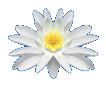 The path of compassion is not a
“soft option” – it involves cultivating

Wisdom
Strength
Commitment

 . . .and Courage
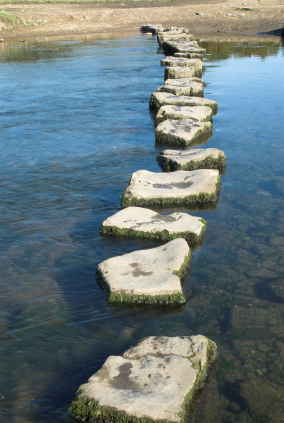 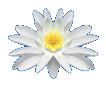 Courage
The mental or moral strength to venture, persevere and withstand danger fear or difficulty
The ability to so something that you know is difficult or dangerous
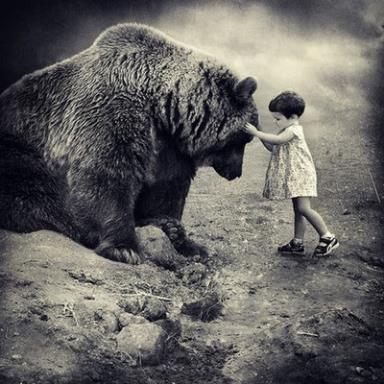 Courage
Because of great love one is courageous
Being deeply loved gives you strength. Loving someone deeply gives you courage – Lao Tzu
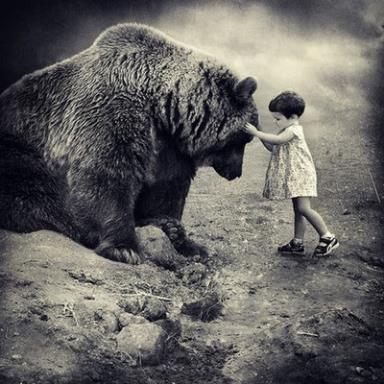 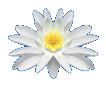 "I learned that courage was not the absence of fear, but the triumph over it. The brave man is not he who does not feel afraid, but he who conquers that fear.”

Nelson Mandela
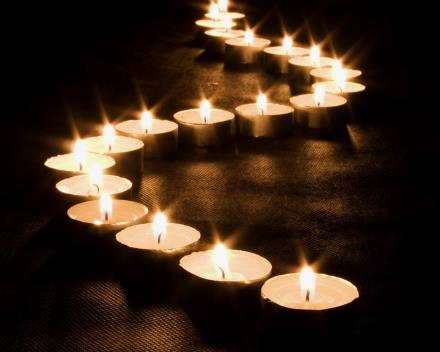 The Two Psychologies of Compassion
Compassion “As a sensitivity to the suffering of self and others with a deep commitment to try to relieve it and prevent it”, 
Two different aspects of compassion:

To approach, understand and (how to) engage with suffering
To work to alleviate and prevent suffering
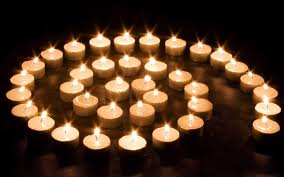 Compassionate Process
Mindful Compassionate Engagement
Motivation, sensitivity, sympathy, distress tolerance, empathy nonjudgement/acceptance
Wisdom
Courage
Mindful Compassionate Alleviation
Motivation, attention, thinking, behaviour, feeling, imagery, sensory focusing
Build compassionate capacity for engaging and changing
Compassion  from a CBS perspective
Dahl, Plumb, Stewart and Lundgren, (2009)
Self-Compassion involves: 
willingly experiencing difficult emotions; 
mindfully observing our self-evaluative, distressing and shaming thoughts without allowing them to dominate our behavior or our states of mind
engaging more fully in our life’s pursuits with self-kindness and self-validation
flexibly shifting our perspective towards a broader, transcendent sense of self (Hayes, 2008a).
Compassion  from a CBS perspective
Our learned capacity for flexible perspective taking is involved in our experience of empathy (Vilardaga, 2009), as well as our related experience of compassion.  
In order to understand self-compassion, therefore, it’s useful to consider the “self” that is the focus of compassion, from an RFT perspective.
Compassion  from a CBS perspective
Deictic relations are building blocks of how we experience the world, ourselves, and the flow of time. 
Returning to an awareness of self-as-context offers us a non-attached and dis-identified relationship to our experiences. 
This allows the habitual stimulus functions of our painful private events and stories to hold less influence over us.
Compassion  from a CBS perspective
From the perspective of the I-Here-Nowness of being, I can view my own suffering as I might view the suffering of another, and be touched by the pain in that experience, without the dominant interference of my verbal learning history, with its potential for shaming self-evaluations (Vilardaga, 2009; Hayes, 2008).
YOU
HERE
NOW
I
THEN
THERE
Formation of Self-as-Context:The No-Thing Self (Hayes, 2008)
I-Here-Nowness of Perspective Taking
Self-as-context
Why do we need Compassion?
 Life is Hard
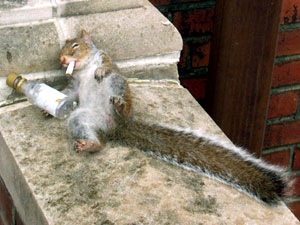 Compassion begins with a reality check
We come out of the world, 
not into it. - Watts

We are an emergent species in the ‘flow of life’ so our brains, with their motives, emotions, and response patterns are products of evolution, designed to function in certain ways
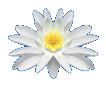 Compassion begins with a reality check
We are designed for wanting, craving needing and seeking permanence – to fear and aggress, to love and to grieve – to know of our destiny.

We move towards what might sustain and benefit us (appetitive stimuli) and away from that which may harm us (aversive stimuli).
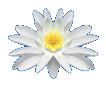 Compassion begins with a reality check
We are an emergent species in the ‘flow of life’ so our brains, with their motives, emotions and competencies are products of evolution, designed to function in certain ways

Our lives are short (25,000-30,000 days), decay and end. We are subject to various malfunctions and diseases – in a genetic lottery. Everything changes – the nature of impermanence – the nature of tragedy

The social circumstances of our lives, over which we have no control, have major implications for the kinds of minds we have, the kind of person we become, the values we endorse, and the lives we live
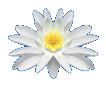 So, Basic Philosophy is That:
We all just find ourselves here with a brain, emotions and sense of (socially made) self we did not choose but have to figure out

Life involves dealing with tragedies (threats, losses, diseases, decay, death) and people do the best they can

Much of what goes on in our minds is not of ‘our design’ and not our fault
We are all in the same boat 

De-pathologising and de-labelling – understanding unique coping processes
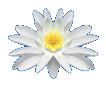 Causes of Suffering
The Evolutionary Context
Evolved Response Systems
Evolutionary functionary analysis
Learning History
Genotype and phenotype
Social history
Functional Analysis
The Present Moment Context
Mindfulness/Sleepfulness
Compassion/Threatened Mind
Flexibility/Inflexibility
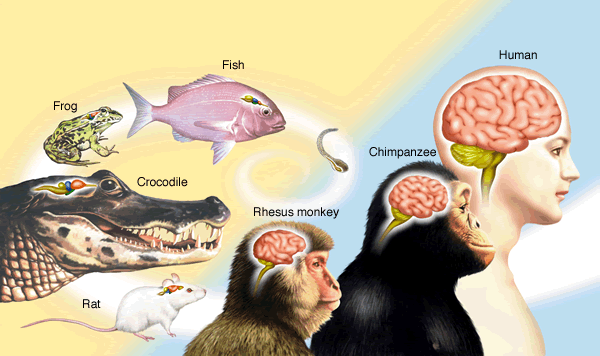 The human brain is the product of many millions of years of evolution – a process of conserving, modifying and adapting
New Psychologies Emerge in the World
1 million?			Extended caring

Human			Symbolic thought and 
(2 million?)			self-identity, theory of 					mind, meta-cognition
Mammalian			Caring, group, alliance- 
(120 million?)			building, play, status

Reptilian			Territory, fear, aggression,
(500 million?)			sex, hunting
Brain Development in Deep Historical Context
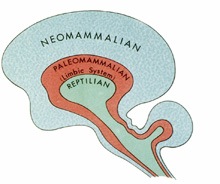 Private Events and Brain Development in the context of Genotype, Phenotype, and Present Moment
1.  “Old Brain”
	Emotional Responding:        	Anger, anxiety, sadness, joy, lust
	Overt Behavioral Responding:      Fight, flight, withdraw, engage
	Relationship Behaviors:  		Sex, status, attachment, tribalism

2.  “New Brain”
	Relational Framing, Imagination, fantasize, look back and forward, 	plan, 	
	Integration of mental abilities
	Self-awareness, self-identity, flexible perspective taking, self-	feeling

3. “Social Brain”
	Need for affection and care 
	Socially responsive, self-experience and motives


?
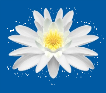 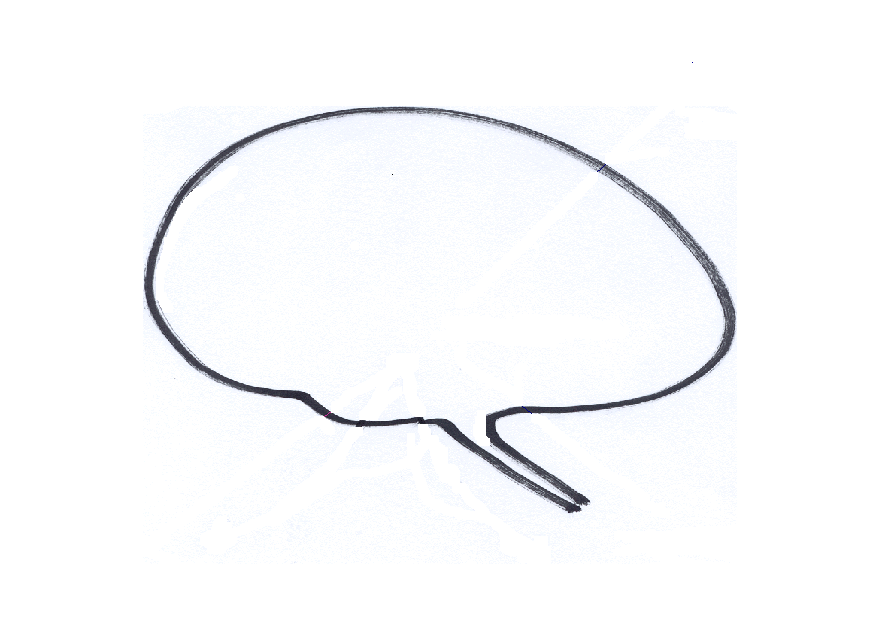 Need compassion for a very tricky brain
Sources of behaviour
New Brain: Imagination, 
Planning, Rumination, Integration
Old Brain: Emotions, Motives, Relationship Seeking-Creating
Mind Problems: Our Built in Biases
Biased learning – e.g., fear of snakes not electricity
Biases can be implicit (non-conscious) or explicit (Conscious) 

	Self-focused	
	Kin preferences – (nepotism)
	In-group preferences – (tribalism)
Mind Problems: Our Built in Biases
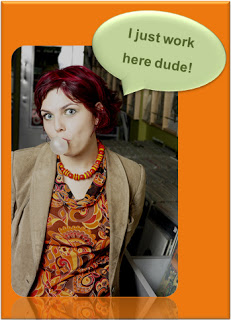 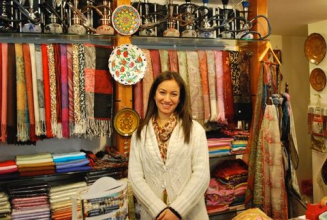 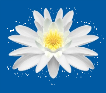 Attention and Behavior
Mind Problems: “Thinky Pain”
Derived Relational Responding
Fusion
Avoidance, Control and Suppression
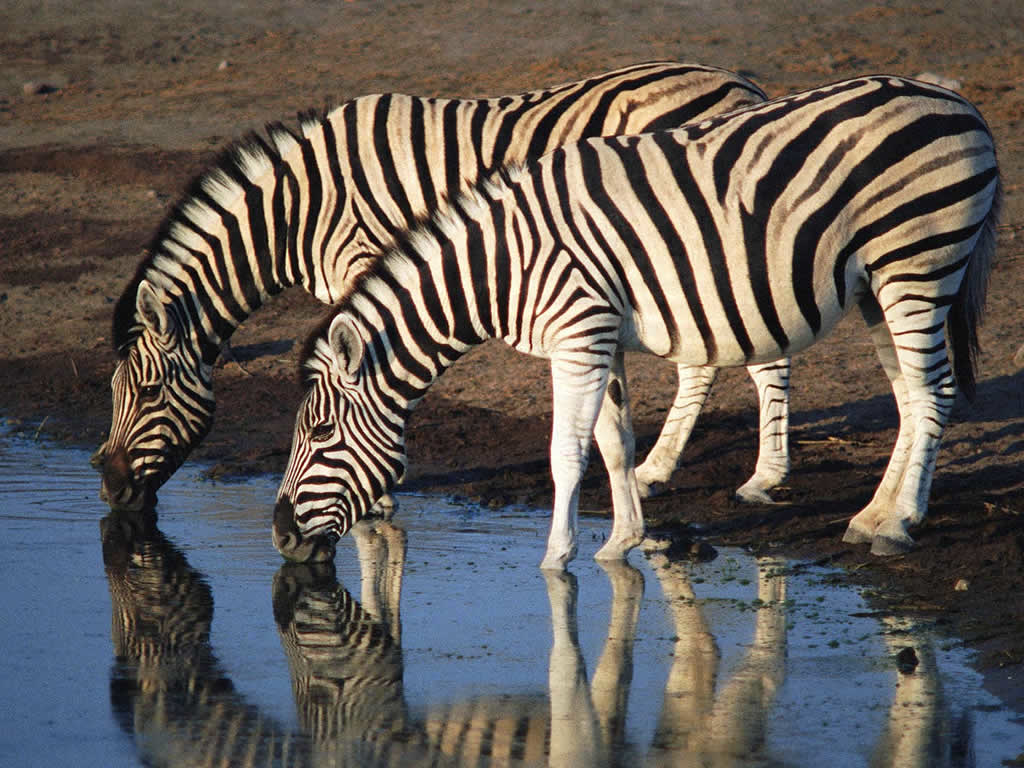 Mind Problems: “Thinky Pain”
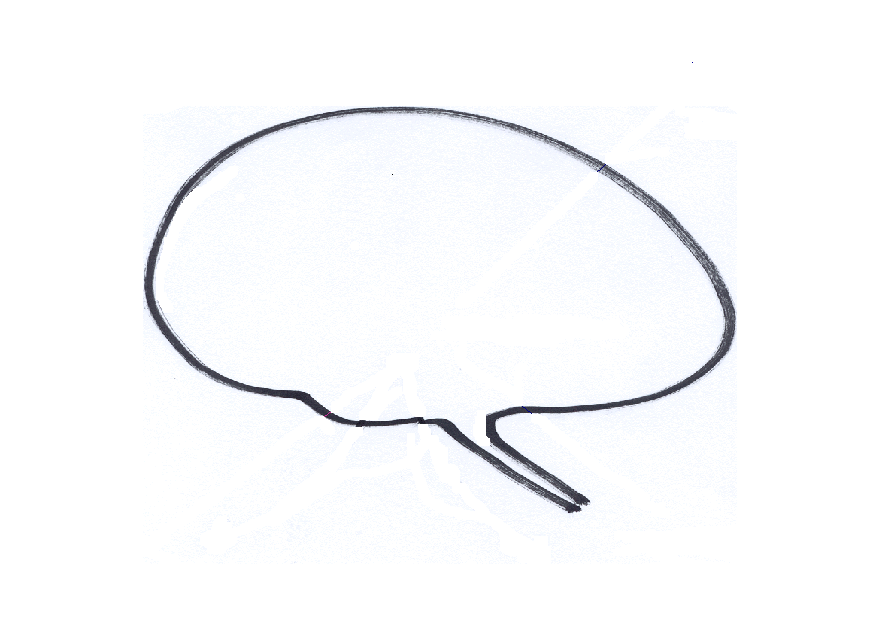 How our own thoughts and images affect our brains
Sexual
Bully-threat
Meal
Sex
Meal
Bully- threat
Kind, warm and caring
Emotion Brain
Compassion
Soothed
Safe
Stomach acid
Salvia
Fearful
Depressed
Arousal
Pink represents our inner images and thoughts
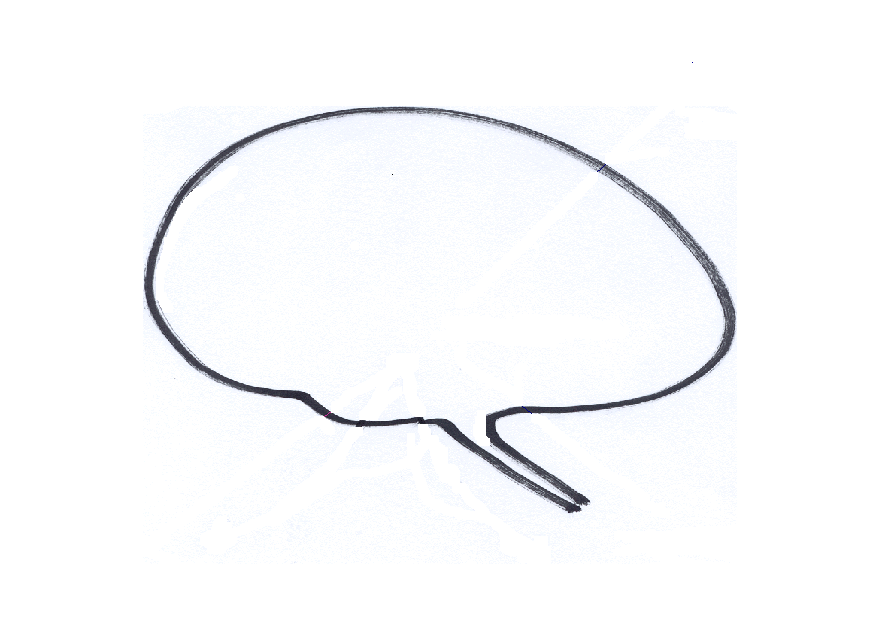 Sources of behaviour
Interaction of old and new psychologies
New Brain: 
Derived Relational Responding, Selfing
Planning, Rumination,
Old Brain: Emotions, Motives, Relationship Seeking, Safety Seeking Behaviors
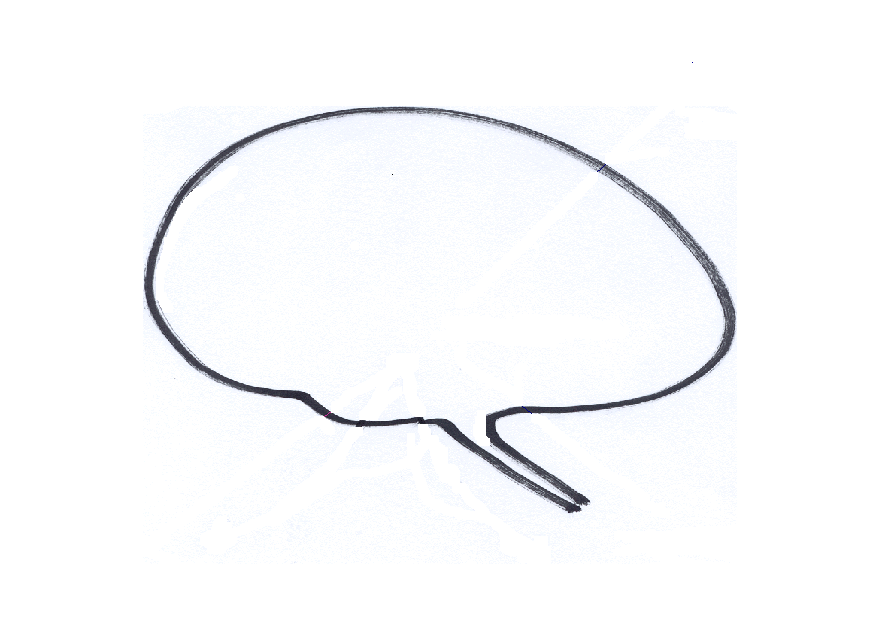 Need compassion for a very tricky brain
Sources of behaviour
Mindful Brain
New Brain: Imagination, 
Planning, Rumination, Integration
Old Brain: Emotions, Motives, Relationship Seeking-Creating
COMPASSION
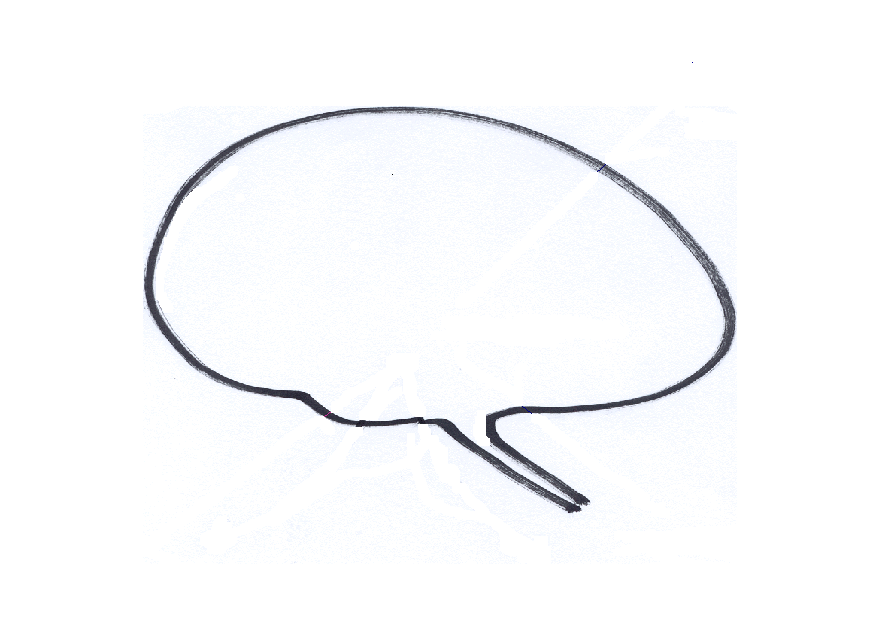 Need compassion for a very tricky brain
Sources of behaviour
Mindful Brain
New Brain: Imagination, 
Planning, Rumination, Integration
Old Brain: Emotions, Motives, Relationship Seeking-Creating
COMPASSION
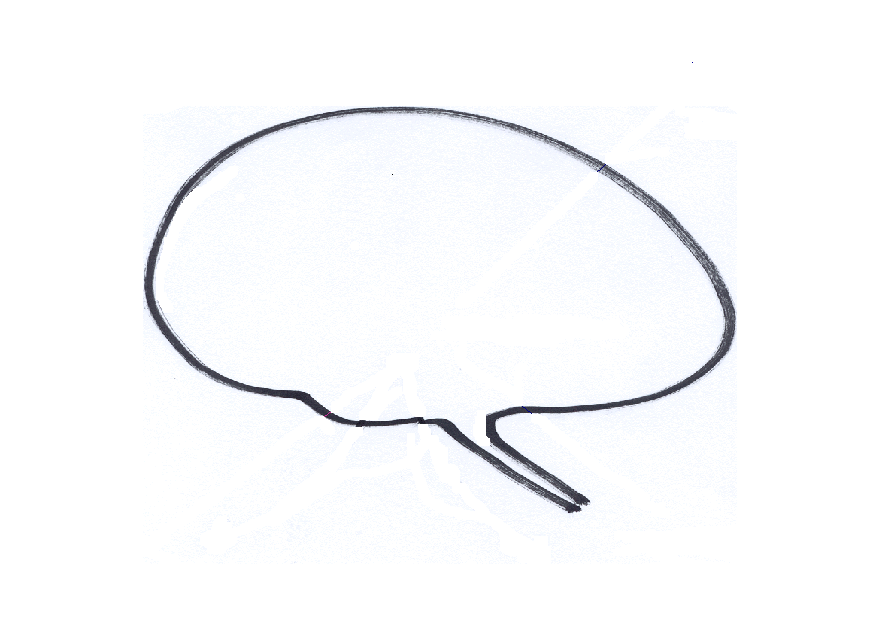 Need compassion for a very tricky brain
Sources of behaviour
Mindful Brain
New Brain: Imagination, 
Planning, Rumination, Integration
Old Brain: Emotions, Motives, Relationship Seeking-Creating
Competitive
Understanding our Motives and Emotions
Motives and their social mentalities evolved because they help animals to survive and leave genes behind

	Emotions guide us to our (social) goals, respond if we are succeeding or threatened

There are three types of emotion regulation

 Those that focus on threat and self-protection
 Those that focus on doing and achieving
 Those that focus on contentment and feeling safe
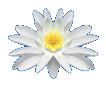 Threat-focused 

Protection and
Safety-seeking
Activating/inhibiting
Types of Affect Regulator Systems
Content, safe, connected
Drive, excite, vitality
Non-wanting/
Affiliative focused

Safeness-kindness

Soothing
Incentive/resource- focused
Wanting, pursuing, achieving, consuming
 Activating
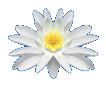 Anger, anxiety, disgust
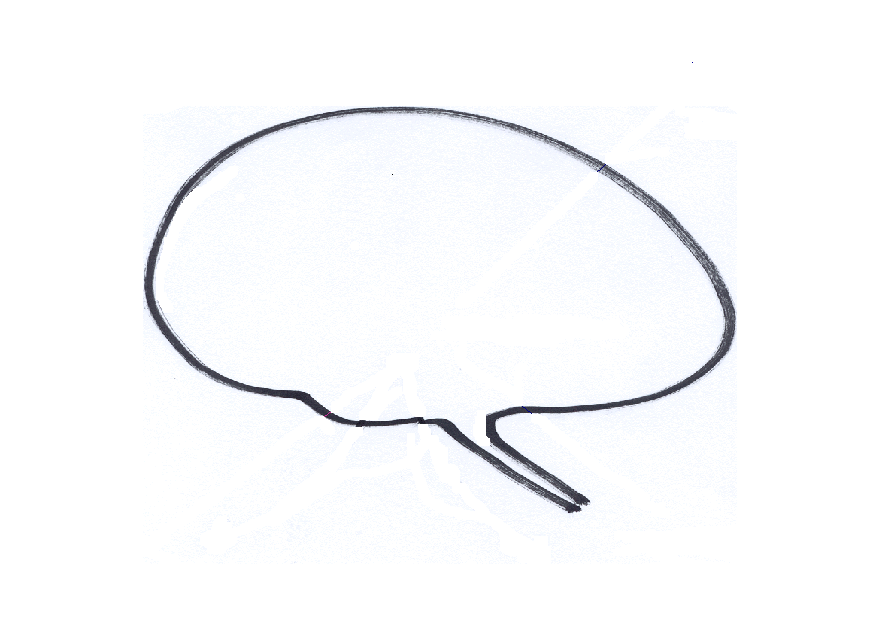 Between self and others
Calms
Self to self
Affiliative/ Soothing
Threat
120 Million year evolving system to regulate threat
Safeness -connecting and the parasympathetic system: The Vagus Nerve
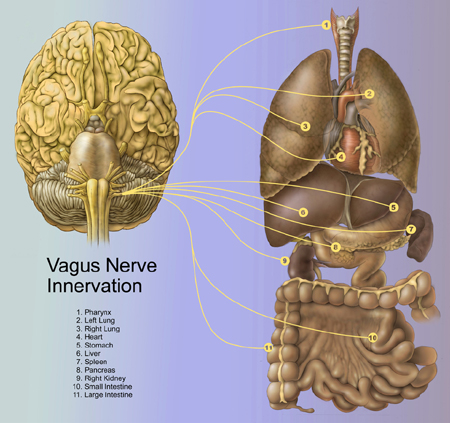 PNS influence on heart rate – slows beat down during outbreath

Associated with affiliation, tend & befriend, general positive emotional tone

Sensitive to safeness
[Speaker Notes: Emanating from the brainstem, the 10th cranial nerve, is the Vagus. The Vagus is affectionately referred to as the ‘wandering’ nerve – because it projects to so many parts of the body and is involved in a range of functions, as depicted by the yellow lines here. The Vagus nerve functions I would like to focus on – which have to do with mindfulness at the 2 and 3 levels, are it’s influence on heart rate, and it’s role in affiliative states. The yellow line that terminates on a number 4 – represents a shockingly important process – the Vagus nerve imparting parasympathetic influence on heart rate – that is – slowing the heart down. Without vagal input, your heart would beat unsustainably fast to your mortal demise. There is a rich scientific literature on this process, measuring the ratio of heart rate during inhale (driven by sympathetic input) and that during exhale (vagal input) – yielding a measure called Vagal Tone. Vagal Tone, it turns out, is predictive of a host of benefits: calm behavioral states, being better at relating to emotional experiences in a healthy way (a property often called resilience), generally experiencing more positive than negative emotional states, lower blood pressure, and more. Mindfulness practice has been shown to strengthen vagal tone (Ditto, McGill, Annals of Behavioral Medicine). That said, thinking about mindfulness & compassion, the capacity of vagal tone to adapt to environmental changes (e.g., physiological, cognitive or psychological challenges) defined as vagal flexibility, e.g. high vagal flexibility allows sympathetic activity to occur and limits efficiently the stress period to the stressors presence may be the measure of importance.  Studies have shown that vagal recovery may be more strongly associated with mindfulness than vagal tone alone. 
The second function I’d like to touch upon comes from a pioneering scientist named Steve Porges, author of the PolyVagal theory – which suggest that a primary funciton of the Vagus nerve is to support affiliation and the formation of social ties that lead to long term relationships. Coming from a functional biological perspective, Porges suggests that the Vagus nerve’s visceral input to the brain, support of vocal fluctuations and parasympathetic influence drives people to approach others for cooperative gain, to communicate in close proximity, and develop dependencies. An entire field has emerged from Porges’s – including work by Dacher, Stepahie Brown, and others. A key part of the story here is that vagal influence is exxentially silenced by fear, vigilance to threat, anxiety, etc… 
An emerging science on the study of MindWandering – that is – absentmindedly thinking about what’s not happening right now – is deleterious to happiness – engages systems that typically track thoughts about the self: what happened, what might happen, and why they might not like me…a style of reflexive thinking for which mindfulness is pointedly an antidote.]
‘New Brain’ with Frontal cortex and PNS
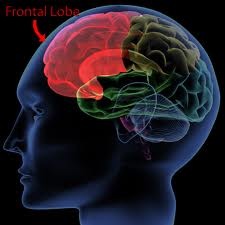 HRV ass. with flexibility
Mindful attention
Control of attention
Reflective thinking
Empathy – mentalizing
Not acting on emotions
‘Some Overloads for New brain
Chronic sympathetic arousal
Rapid shifts of attention
No time for reflective thinking
Fear based  (personal distress) based arousal
 Self-criticism and self-doubt
Systemic failures in support
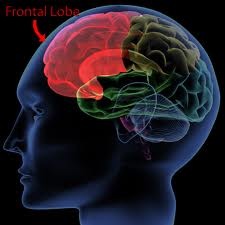 Attachment
Proximity seeking –desire closeness, to be with

Safe base –source of security to go out and explore and develop confidence

Safe haven –source of conflict comment and emotion regulation

Social signals are the drivers (social mentality)
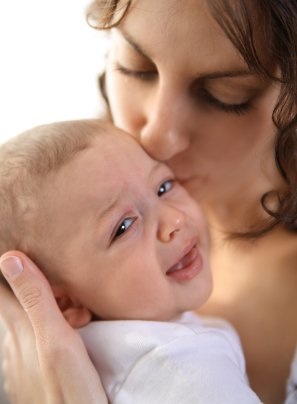 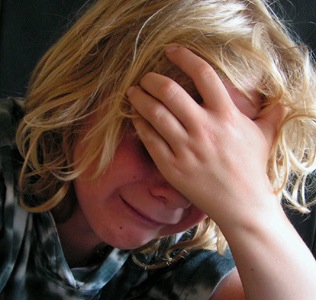 Functions of Caring-Attachments - Needs Sensitivity
The Carer-Provider offers…

Protection: anticipating/preventing; build nest out of harms way, defending/standing up for – advocate
Distress call responsive: listening out for; rescuing; coming to the aid of – responding to distress
Provision: physical care, hygiene, food, 
Affection: warmth positive affects that acts as key inputs for brain maturation
Education and Validation: teach/learn  life skills in family context: understanding one’s own mind
Interaction: being present, stimulating and regulating various affect systems: curiosity, play, soothing – socialising agent – shaping phenotypes
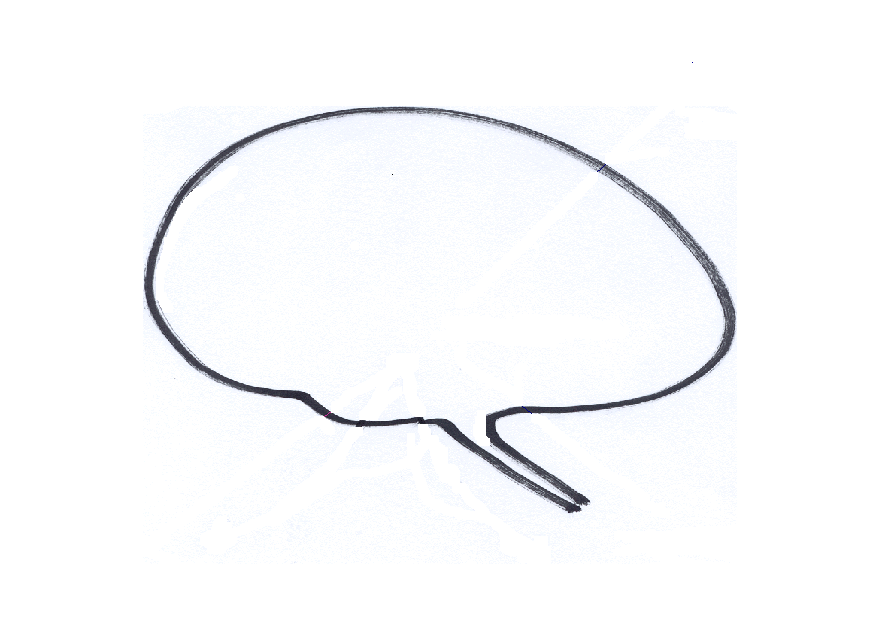 Internal Threat and Soothing
Calms
Self-affiliation – experiences a lovable self
Affiliative/ Soothing
Threat
Neurophysiological networks
Internal representations of helpful others and sources of comfort
Emotional memories of soothing
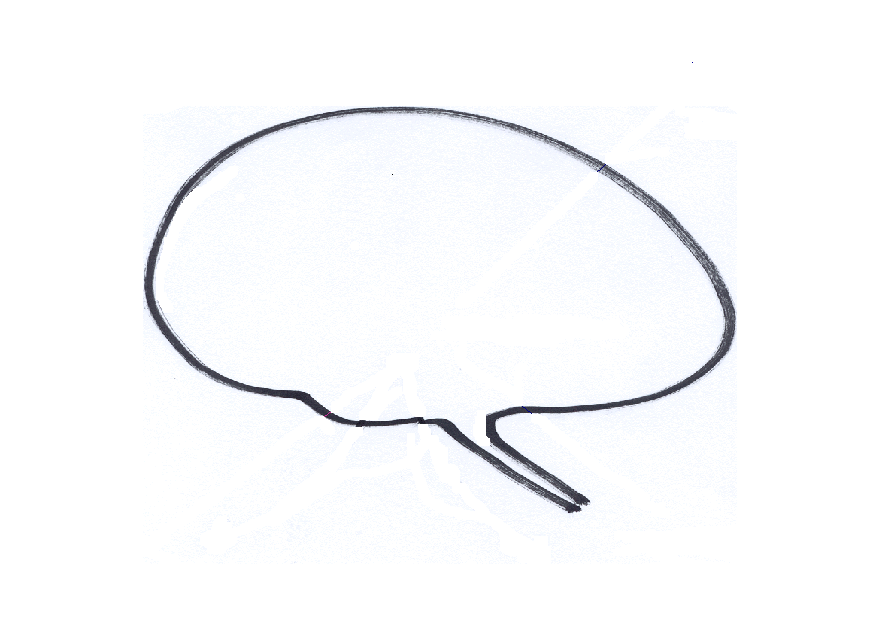 Functional Safeness
Calms
Supports relationship building and pro-social behaviour
Affiliative/ Soothing
Threat
Develop mentalizing and empathy skills
Can regulate threat via access to others and later internal soothing
Safe to explore and have open attention – development of (social) intelligence
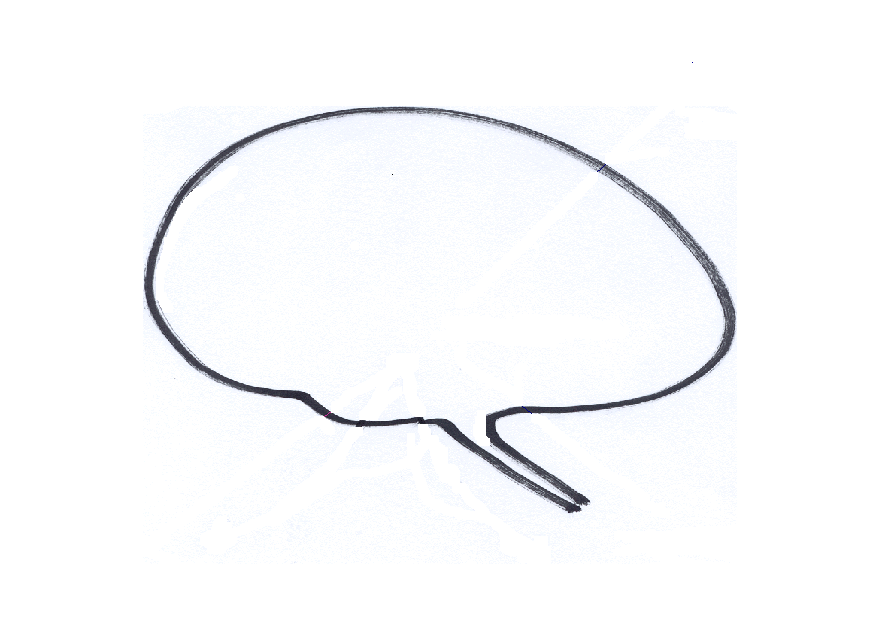 Internal Threat and More threat
Calms
No self-affiliation – experiences a unlovable self
Affiliative/ Soothing
Threat
Neurophysiological networks
Others are threats or alarming
Emotional memories of no soothing
Threat
Mindful awareness
Triggers
In the body
Rumination
Labelling
Compassion Process
Giving/doing
Mindful Acts of kindness
Engagement with the feared
Receiving/soothing
SBR/booth
Validation
Gratitude appreciation
Compassionate Self
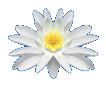 Caring-Compassionate Mind
Warmth
Warmth
ATTRIBUTES
Sensitivity
Sympathy
Distress tolerance
Compassion
Care for well-being
Empathy
Non-Judgement
Warmth
Warmth
Compassionate Mind - Alleviation
SKILLS -TRAINING
Warmth
Warmth
Imagery
ATTRIBUTES
Attention
Reasoning
Sympathy
Sensitivity
Distress tolerance
Compassion
Care for well-being
Feeling
Behaviour
Empathy
Non-Judgement
Sensory
Warmth
Warmth
Key Targets of Therapy
Thinking
Reasoning
Attention
Imagery Fantasy
Behaviour
Motivation
Emotions
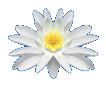 Their pattern gives rise to a certain type of mind
Compassionate Mind
Thinking
Reasoning
Attention
Imagery Fantasy
Compassion
Behaviour
Motivation
Emotions
Threatened Mind can block Compassion
Thinking
Reasoning
Attention
Imagery Fantasy
Threat
Behaviour
Motivation
Emotions
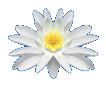 Self-Critical Mind is also Threat-focused Mind
Thinking
Reasoning
Attention
Imagery Fantasy
Self-
Critical
Behaviour
Motivation
Emotions
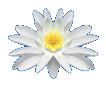 Compassionate Mind
Thinking
Reasoning
Attention
Imagery Fantasy
Compassion
Behaviour
Motivation
Emotions
Psychological Flexibility
“In this very moment, will you accept the sad and the sweet, hold lightly stories about what’s possible, and be the author of a life that has meaning and purpose for you, turning in kindness back to that life when you find yourself moving away from it?”
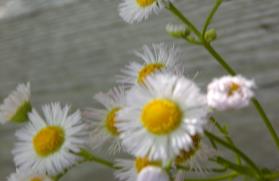 (Wilson, 2010)
Psychological Flexibility
“It is defined as the ability to fully contact the present moment and the thoughts and feelings it contains without needless defense, and, depending upon what the situation affords, persisting or changing in behavior in the pursuit of goals and values.” (Hayes, et. al., 2006)
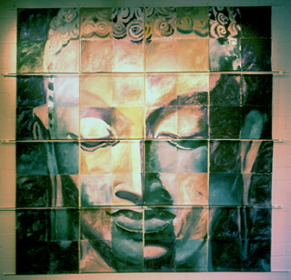 Psychological Flexibility
Present Moment Contact
Values Authorship
Willingness
Psychological Flexibility
Commitment
Defusion
Self-As-Context
Psychological Flexibility
Increasing psychological flexibility involves helping clients to disentangle themselves from the cycle of experiential avoidance and cognitive fusion, not by challenging or changing their thoughts and emotions for example, but by learning to react more mindfully to such experiences, so that they no longer seem to be barriers (Ciarrochi, et al., 2006).
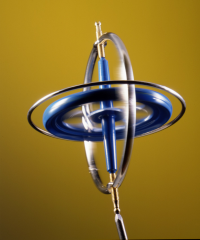 Examples of Psychological Flexibility’s Importance
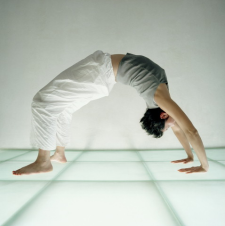 In more than 40 studies with nearly 10,000 participants, psychological flexibility accounts for 16 to 33% of most psychological outcomes 
There is evidence that the effects of negative thoughts, difficult feelings, maladaptive coping, emotional response styles, cognitive reappraisal, and perceived controllability, are all partially or fully mediated by psychological flexibility  (Hayes, 2008)
Compassionate Flexibility
The ability to contact the present moment fully, as a conscious and emotionally responsive human being with:

Sensitivity to the presence of suffering in oneself and others
Motivation to alleviate and prevent human suffering in oneself and others
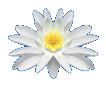 Compassionate Flexibility
The ability to contact the present moment fully, as a conscious and emotionally responsive human being with:

Persistent adaptation to competing and changing environmental, emotional, and motivational demands and returning attention and resources to the alleviation and prevention of suffering in oneself and others
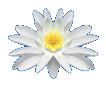 Compassionate Flexibility
The ability to contact the present moment fully, as a conscious and emotionally responsive human being with:

The ability to flexibly shift perspective and access a broader sense of oneself and others, involving the experience of empathy and sympathy
The ability to disentangle oneself from the excessive influence of evaluative, judgmental thoughts.
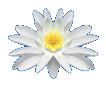 Compassionate Flexibility
The ability to contact the present moment fully, as a conscious and emotionally responsive human being with:

Maintaining an open and noncondemning perspective on human experience itself, thereby cultivating necessary and sufficient willingness to tolerate the distress encountered in oneself and others
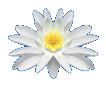 Compassionate Mind - Alleviation
SKILLS -TRAINING
Warmth
Warmth
Imagery
ATTRIBUTES
Attention
Reasoning
Sympathy
Sensitivity
Distress tolerance
Compassion
Care for well-being
Feeling
Behaviour
Empathy
Non-Judgement
Sensory
Warmth
Warmth
Compassionate Flexibility
Sensitivity
Care For Well-Being
Distress Tolerance
Compassionate Flexibility
Commitment to Compassionate Behavior
Non-Judgment
Sympathy,
Empathy
[Speaker Notes: Eisenberg model of altruism research, sympathy, empathy, and personal distress (in Harrington and Davidson, 2002) + Compassionate Motivation and Attention (Buddhism) + Nonjudgement – Gilbert, 2009 (also Allen Fogel’s model of nurturant behavior]
YOU
Formation of Self-as-Context:The No-Thing Self (Hayes, 2008)
NOW
HERE
THEN
THERE
I
I-Here-Nowness of Perspective Taking
Self-as-context
Compassionate Flexibility
Sensitivity
Care For Well-Being
Distress Tolerance
Compassionate Flexibility
Commitment to Compassionate Behavior
Non-Judgment
Sympathy,
Empathy
[Speaker Notes: Eisenberg model of altruism research, sympathy, empathy, and personal distress (in Harrington and Davidson, 2002) + Compassionate Motivation and Attention (Buddhism) + Nonjudgement – Gilbert, 2009 (also Allen Fogel’s model of nurturant behavior]
Compassionate Mind: Engagement and Alleviation
SKILLS -TRAINING
Warmth
Warmth
Imagery
ATTRIBUTES
Attention
Reasoning
Sympathy
Sensitivity
Distress tolerance
Compassion
Care for well-being
Feeling
Behaviour
Empathy
Non-Judgement
Sensory
Warmth
Warmth
Compassion/caring flow
Other 				Self
	Self					Other
	Self 					Self

Evidence that intentionally practicing each of these can have impacts on mental states and social behaviour
Self-Compassion
Neff (2003b) has operationalized self-compassion as consisting of three main elements: 

Self-kindness vs harsh criticism and self-judgment
A sense of common humanity vs seeing self as separate and isolated
Mindfulness vs overidentification
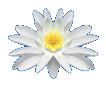 Mindfulness
Self-Kindness
Present 
Moment
Acceptance
Values
Psychological Flexibility
Defusion
Commitment
Self
As Context
Common Humanity
Compassionate as Descent
Compassion  is not about ascending to some high ideal
It is about dropping into the reality of our human experience
Preparing for Imagery
Mindfulness

“Mindfulness is the awareness that emerges through paying attention on purpose in the present moment, and non-judgmentally, to the unfolding of experience moment by moment”, Jon Kabat-Zinn  

Intrusions of thoughts and feelings – normalise and teach ‘with kindness to just return the attention’
Soothing Breathing Rhythm
Offer the ‘unstable stance vs the stable’ demonstration and contextualise as find and inner centre – a point of stability

Deepening and slowing the breath – 5-6 breaths per minute
Focus on out-breath and sensation of slowing
Bring attention to body feeling slightly heavier
Feeling of groundedness 
Finding the point of inner stillness (not the same as relaxation!)

Demonstrate value of facial expression  - 15 sec neutral 15 second smile

Soothing Rhythm breathing combines posture and body focusing
Imagery
Explain the nature of imagery 

Focus on sensory details
Imagery
Non-verbal Communication

Compassionate facial expression – smile

Compassionate voice – tone, form and pace

Compassionate posture (e.g. can change depending on the actions

Sense of appearance, and colour (e.g. clothes)

Sensory qualities help form image
Key Imagery Tasks
Soothing breathing rhythm
Safe ‘welcoming’ place
Compassion colour
Compassionate self 
Compassionate other/image 
Building and strengthening the compassionate mind as building capacity
Preparing for Imagery
Preparing the body - breathing - find the rhythm of one’s own soothing - not that long at first - minute or so - then longer.  Called Soothing Rhythm Breathing

Aim for around five breaths per minute 

Focus on body posture -solidness – grounded/anchored. The inner point of stillness – different from relaxation with ‘floppy’ muscle tone – this becomes a point of reference and inner authority

Fear of engaging - may need to switch to sensory focus (e.g. tennis ball)
Safe Place Imagery
Explain that imagery is fleeting - offering glimpses and fragments - it is the feelings that are important

The focus on feeling safe and soothed in a place (also to feel ‘joyful’ if the person finds that helpful)

Focus on all the senses  

Imagine the place is pleased/happy to see you and you have a sense of welcome and belonging
Other-Focused Compassion
Act of creating one (what one would like for one) is a step on compassion focusing

Find the type of image and form of relationship that fits for the person – images usually change

This can be an Inner:  Nurturer, Guide, Friend, Mentor, Fellow Traveller; Bodhisattva, Ideal Compassionate Other

Exercise: to focus on, write about, paint - create image or ‘sense of’ ideal compassionate other’. Notice feelings and thoughts arising during the exercise. Mindful approach
Developing Compassion Images
Ideal caring and compassionate self and/or image --- define ideal as everything you would want, need 
Wisdom a sentient mind who understands the struggles of humanity and self. Empathic stance, self-transcendent
Strength as ‘calm authority’ fortitude, endurance, complete benevolence
Caring as a genuine desire for one’s well-being –Commitment and motivation
Creating a compassionate self
Mixture of imagery meditation and method acting techniques –cultivating a particular version of ourselves – the seed of compassion within.

‘The Method’. The Method trains actors to use their imagination, senses and emotions to conceive of characters with unique and original behaviour, creating performances grounded in the human truth of the moment. (http://www.methodactingstrasberg.com/methodacting
The unique qualities of the compassionate self
Wisdom – this is the wisdom of insight experience and practice –wisdom grows

Authority and power in the sense of confidence to perform - practice

Motivational focus: one’s inner intent: to support, encourage, validate, sooth, help
Other-Focused from the Compassionate Self
Sit comfortably in chair with soothing breathing rhythm. Work on getting into the compassion self. Now imagine focusing on the ‘desire for somebody you love to be happy and at peace’.  (This can later extend outwards to eventually all sentient beings).  Use the mantra on the out breath “May you find peace; may you be happy’

Have a focus start work on the joy if this could be true

Explore people’s experience - reflection/meditation and fears, blocks and resistances
Self-Focused from the Compassionate Self
Sit comfortably in chair with soothing breathing rhythm. Work on getting into the compassion self. Now imagine focusing on your own desire to be happy  Use the mantra on the out breath “May I find peace; may I be happy’ Sometimes it helps to use your name

Have a focus on the joy - if this could be true

Explore people’s experience - reflection/meditation and fears, blocks and resistances
Self-Focused from the Compassionate Self  or others ‘Selves’
The basic process can be used for any aspect of self – because in compassion focused therapy we see the inner self like a social mentality – a set of relationships.

If working with the angry self, anxious self or critical self then focus is on “May that which is causing you to be angry anxious or critical – cease and may you find peace”  Drop happiness, though, because that can mean different things in this context.

Focus on how the soothing affiliative system can come to the aid of the threat system and their intensities and conflicts.
Imagining the self-compassionate part of self - Assuming a role
Learn to practice each day:  Remind oneself of the self one would like to be or become today –train to become the self one wants to be

Compassionate walking, breathing, voice tones, facial expression, thoughts, clothes

If angry or anxious – notice and refocus – back to principle propose of ‘to be happy and free from suffering and help others be happy and free from suffering’
Imagining the Compassionate Other
Explain point of Compassionate-other imagery work

Inner helper, inner guide, access to self-soothing system through relating (no different in principle to activating any other system e.g. sexual – these systems were designed for social interactions – social mentality theory)

Now for a moment, focus on your breathing and try to feel soothing  rhythm.  Look down or close your eyes and imagine your image of your compassionate ideal ‘other’ caring other for you.

Useful specific questions: would they be old or young, male or female, colour of their eyes, tall or short – more than one